The CEOS AFOLU RoadmapSeeking  Plenary Endorsement
Ben Poulter, NASA
Osamu Ochiai, JAXA
Frank-Martin Seifert (ESA)
LSI-VC Forests & Biomass Team
Agenda Item 4.1
CEOS Plenary 2023 
14th - 16th November 2023, Chiang Rai
A team effort across/beyond CEOS
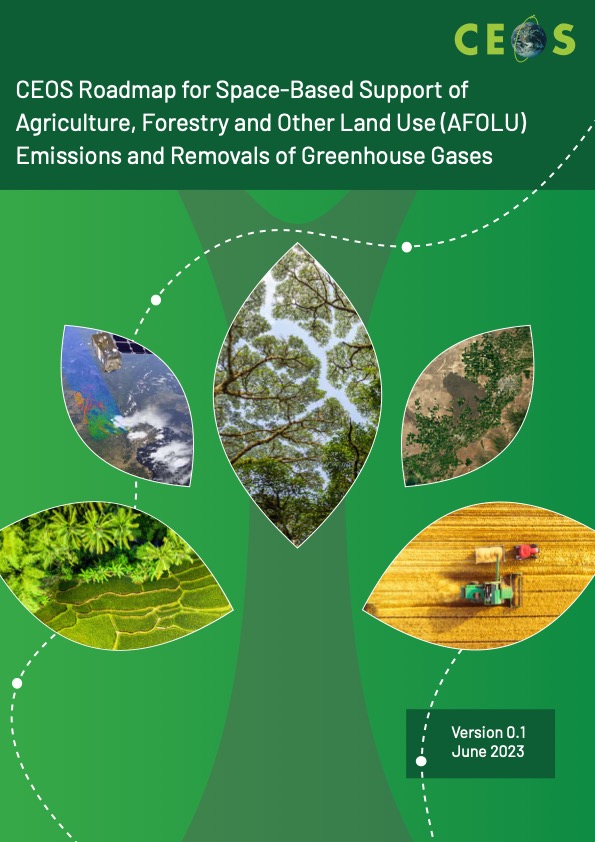 Ben Poulter (NASA Goddard Space Flight Center), Osamu Ochiai (JAXA), Frank-Martin Siefert (ESA), Clement Albergel (ESA), Stephen Briggs (ESA), Mark Dowell (EC-JRC), Laura Duncanson (University of Maryland), Sven Gilliams (VITO), Nancy Harris (WRI), Martin Herold (GFZ), Neha Hunka (University of Maryland), Heather Friendship-Kay (Aberystwyth University), Ian Jarvis (GeoGlam), Richard Lucas (Aberystwyth University), Yasjka Meijer (ESA), Joana Melo (EC-JRC), Shaun Quegan (University of Sheffield), Ake Rosenquist (JAXA), Frank-Martin Seifert (ESA), Lindsey Sloat (WRI), Terry Sohl (USGS), Daniela Requena Suarez (GFZ/WUR/GFOI), Stephen Ward (JAXA), Alyssa Whitcraft (University of Maryland), Sylvia Wilson (USGS)
The Global Stocktake of the Paris Agreement
https://www.climate-chance.org/en/comprehend/blog-observatory-global-africa/cop28-first-global-stocktake-what-to-expect-paris-agreement/
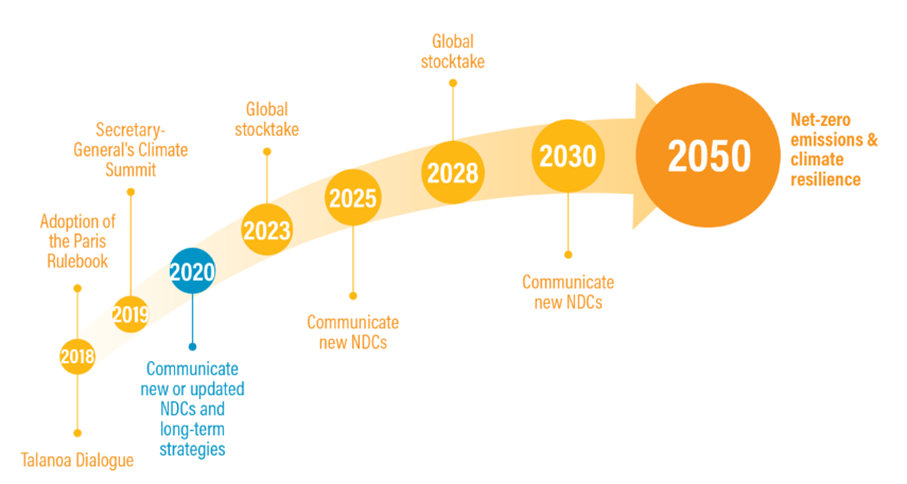 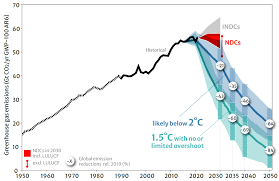 The Global Stocktake of the Paris Agreement
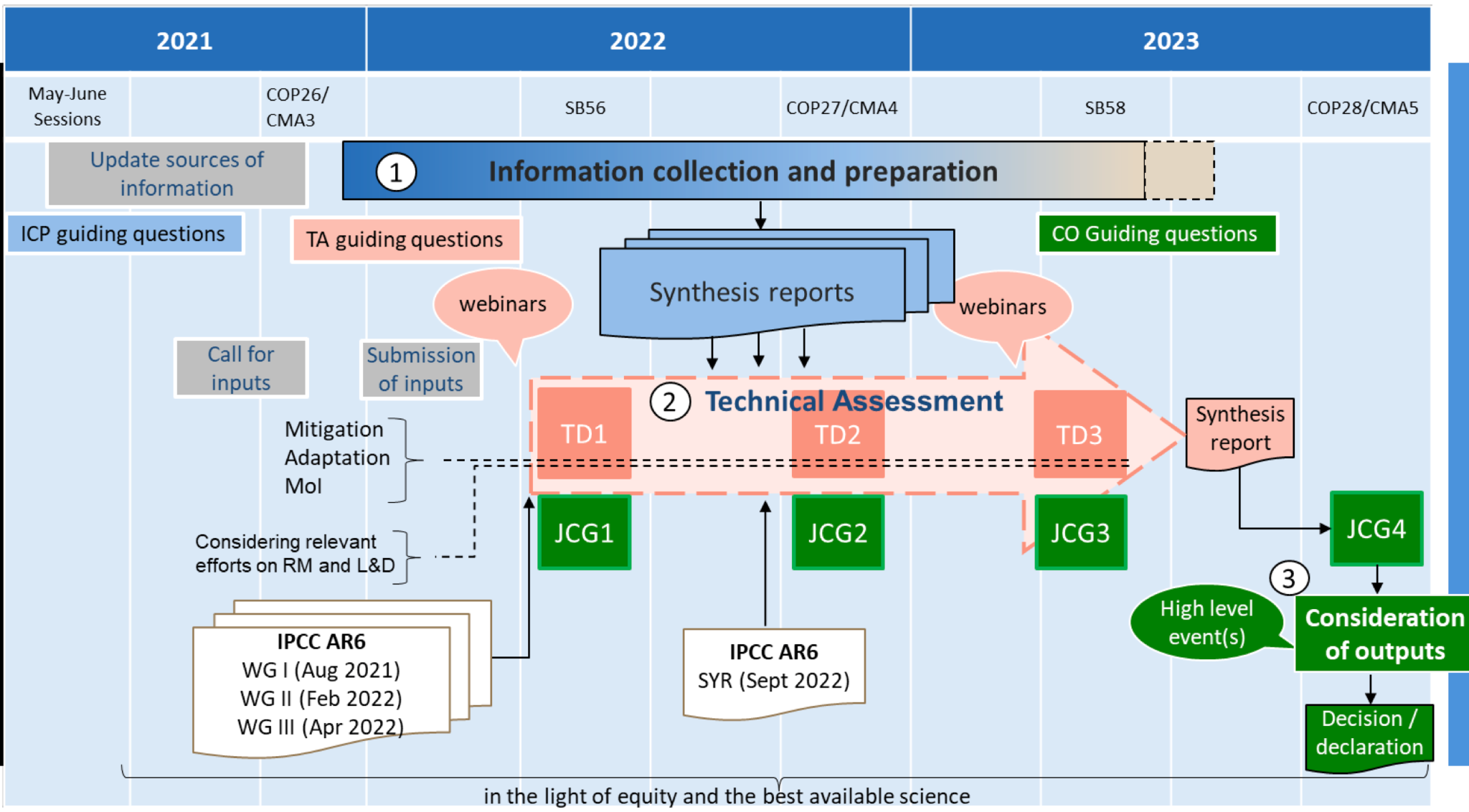 The Global Stocktake of the Paris Agreement
The 2021 CEOS Strategy document to support the Global Stocktake was approved to:
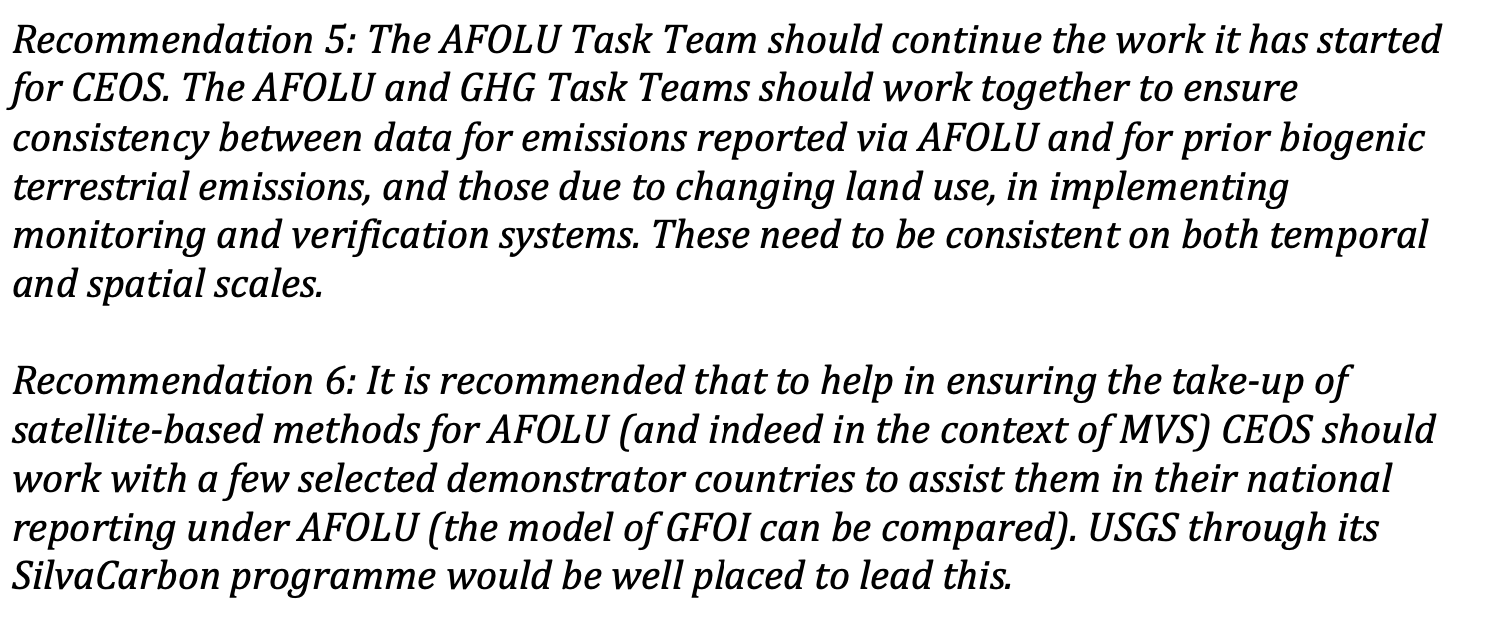 Milestones and key accomplishments
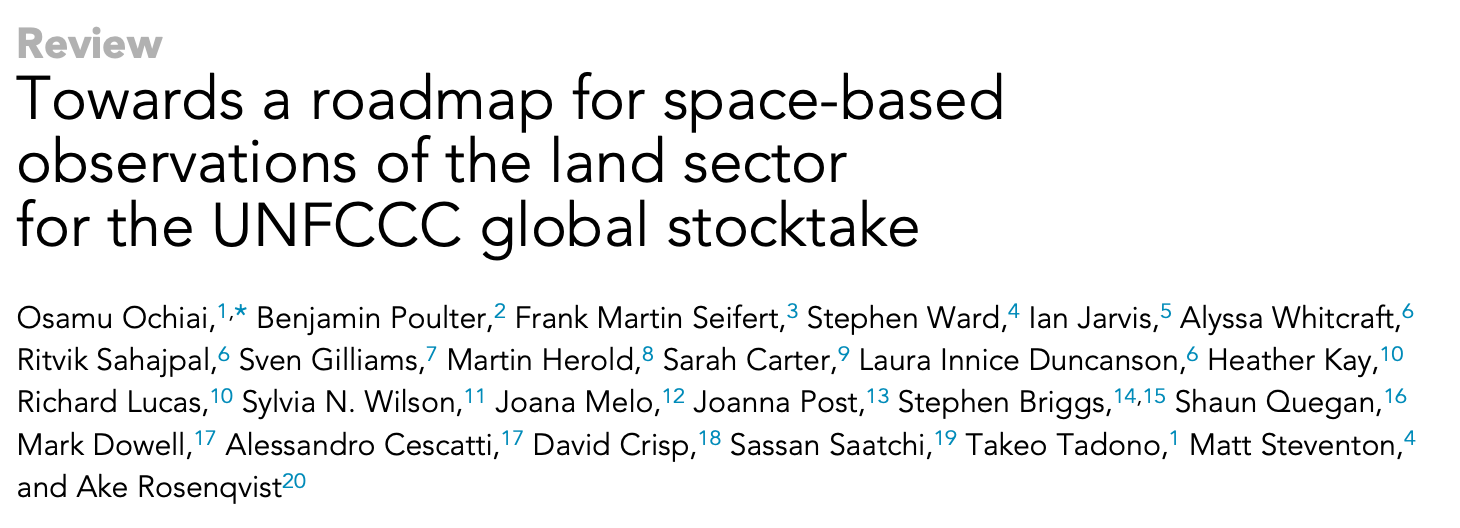 Distribution 1st draft, CEOS review, May 2023
Presentation of AFOLU Roadmap WRI Land Carbon Lab. Summit & 24th Session of GCOS/WCRP/TOPC, summer 2023
Contribution of AFOLU section to CEOS New Space report
Contribution to GCOS IP updates on biomass
Engagement with CEOS LSI-VC, WGClimate and GHG TT
Key papers
Joana Melo et al 2023 Satellite-based global maps are rarely used in forest reference levels submitted to the UNFCCC. Environ. Res. Lett. 18 034021
Eric L Bullock et al 2023 Estimating aboveground biomass density using hybrid statistical inference with GEDI lidar data and Paraguay's national forest inventory. Environ. Res. Lett. 18 085001
Osamu Ochiai et al 2023 Towards a roadmap for space-based observations of the land sector for the UNFCCC global stocktake, iScience 26 106489
Neha Hunka et al On the NASA GEDI and ESA CCI biomass maps: Aligning for uptake in the UNFCCC Global Stocktake Environ. Res. Lett  (in review)
Neha Hunka et al How the map-product estimates compare to the IPCC default tables for Tier 1 estimates (i.e. Tables 4.7 to 4.10 in Chapter 4, IPCC 2019 Refinement Guidelines)? (in prep)
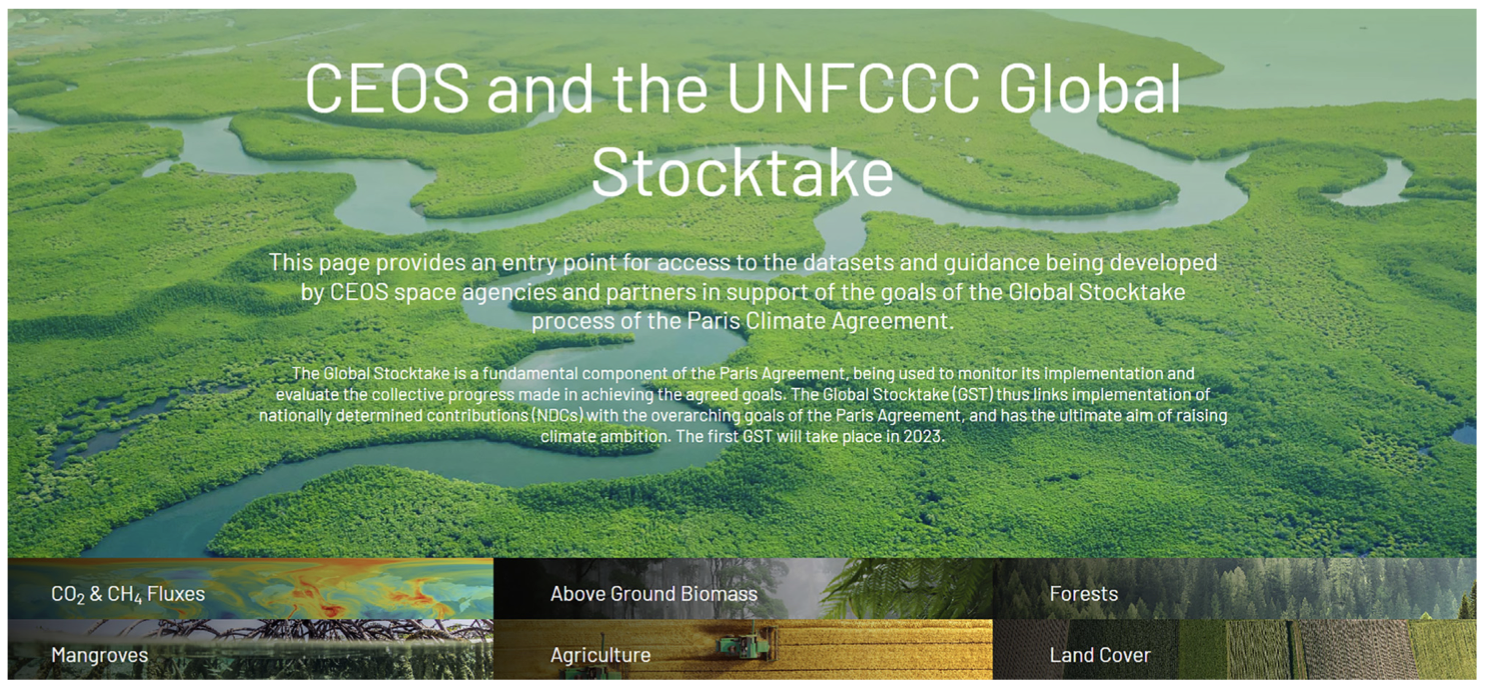 Milestones and key accomplishments
Land Cover Working Group
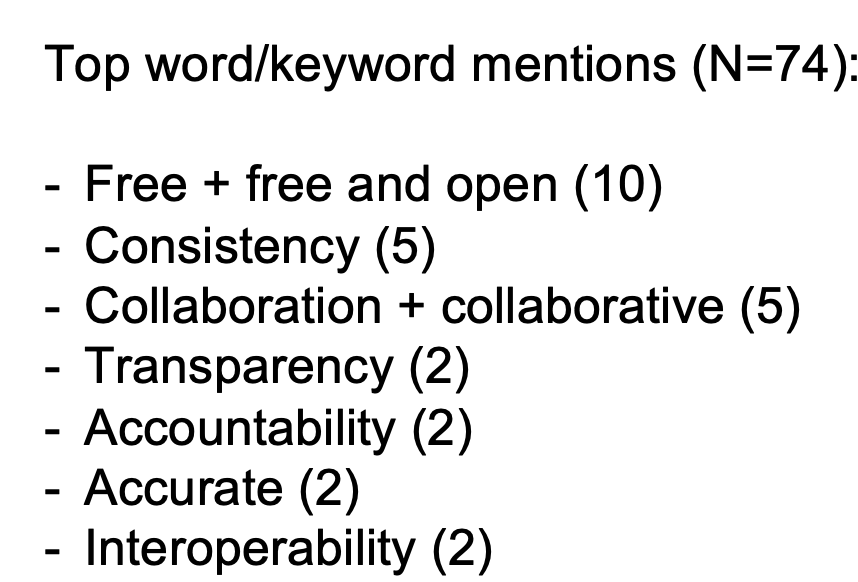 Biomass Harmonization WG
Melo et al., 2023
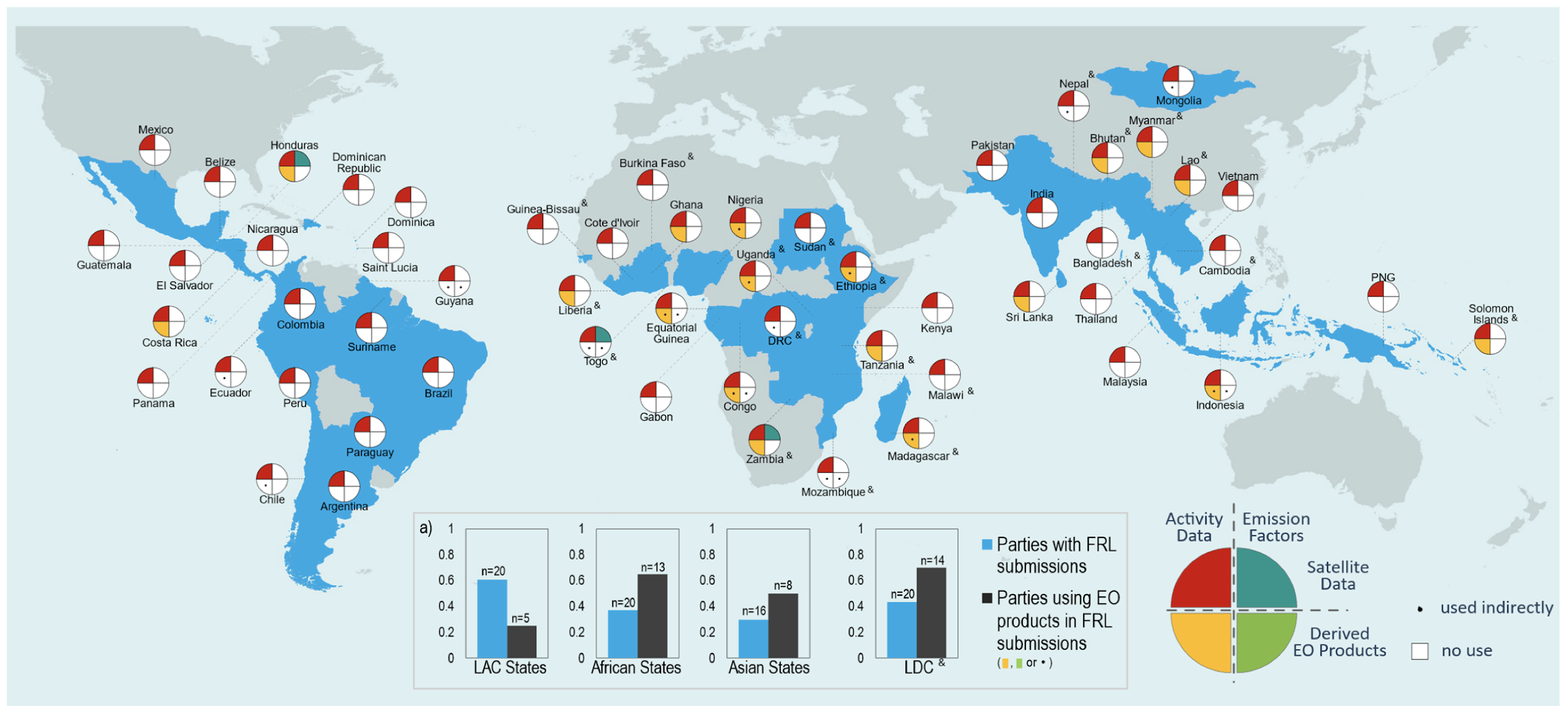 Stakeholder WG
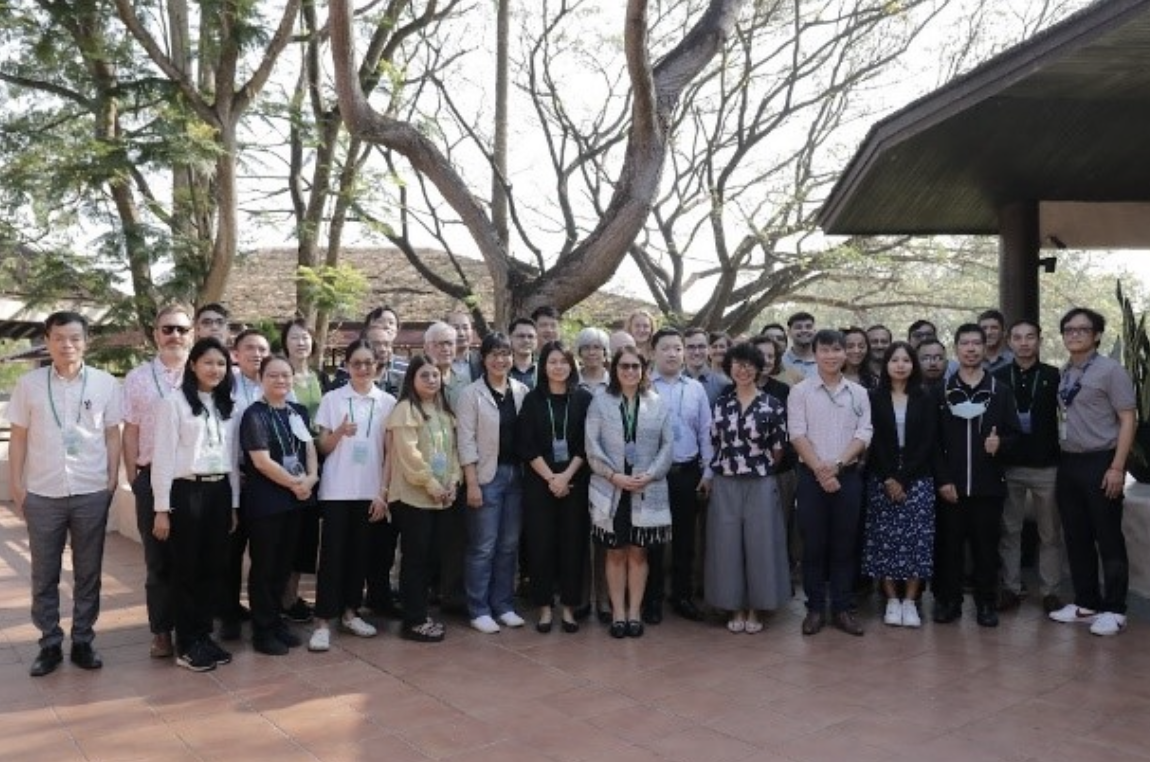 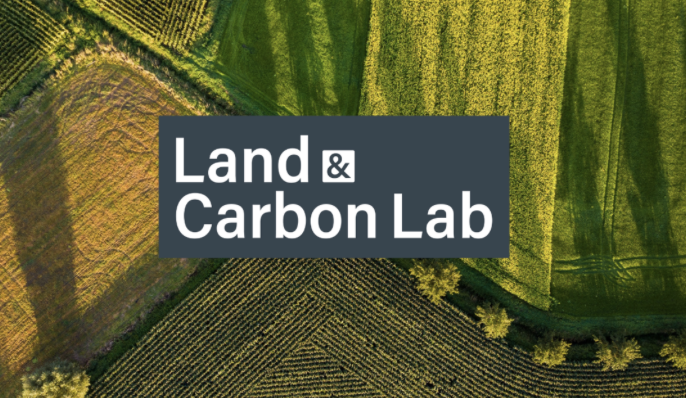 GISTDA-SilvaCarbon Workshop 2023
Table of Contents
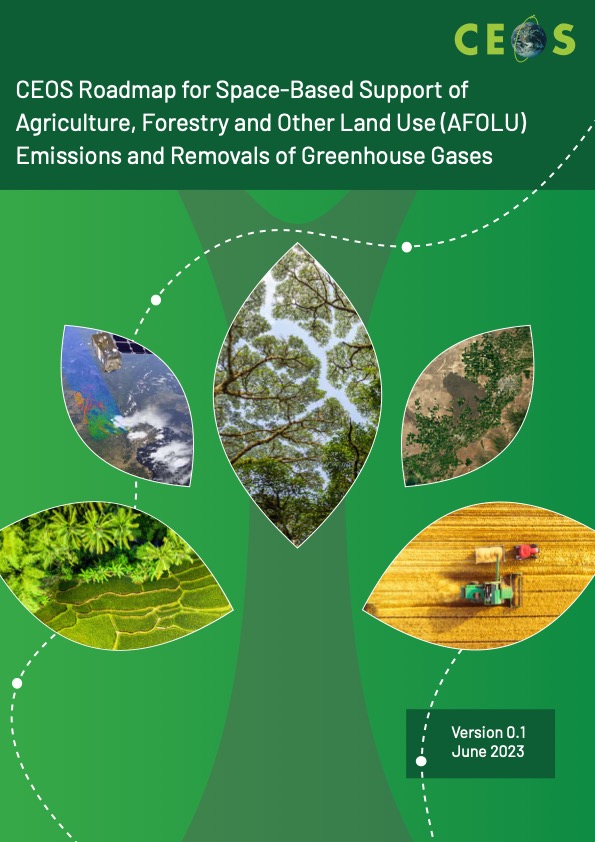 Overview of IPCC methodologies
Stock change
Gain loss
EO for Activity Data
Land cover change working group
EO for Emissions Factors
Biomass harmonization working group
Capacity Building and Stakeholder Engagement
Integrated Monitoring and Verification System
Recommendations (& actions)
Assessed contributions of radar, optical and lidar missions
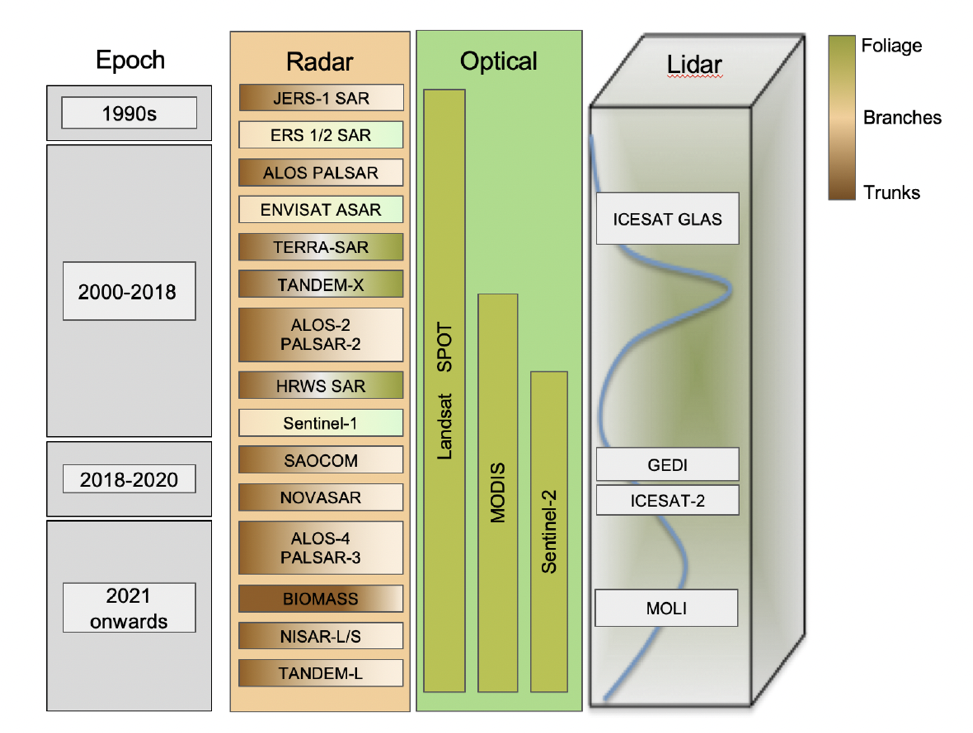 Reviewed the use of Earth observations in national GHG inventories

Identified thematic areas where EO data are successfully used, i.e., forests, agriculture, wetlands, or biomass

Identified challenges and opportunities in using EO data in national GHG inventories as basis for Recommendations and actions
Recommendation principles
Ensure continuity and evolution of observations
Support policy relevance & impact of CEOS data
Ensuring that every country has the land satellite data required to report to UNFCCC under IPCC guidance
Engage w national inventories to support uptake
Support top-down and bottom-up comparisons
Guidance for Non-CEOS providers
Coordination w. GHG Roadmap
Recommendation 1
Recommendation 2
Recommendation 3
Recommendation 4
Recommendation 5
Recommendation 6
Recommendation 7
Next steps
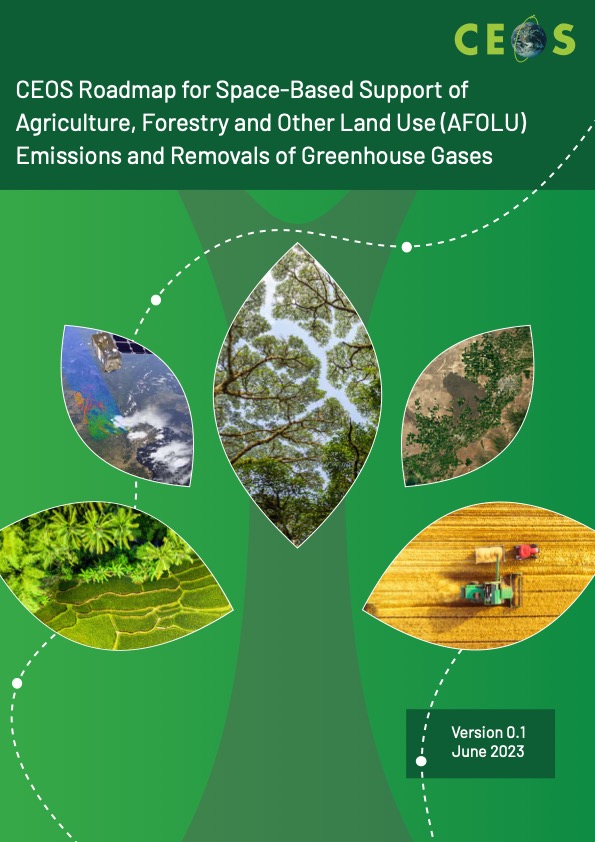 JAXA/ESA/RESTEC/GOFC-GOLD side event on Satellite Observation at COP28 
Set of ‘actions’ to implement the Roadmap recommendations defined by SIT-39 (2024)
ESA-led Amazonia field campaign w INPE and NASA contributions (2024+)
AFOLU Roadmap for endorsement by the CEOS Plenary (2023)
The Team Ask of Plenary…
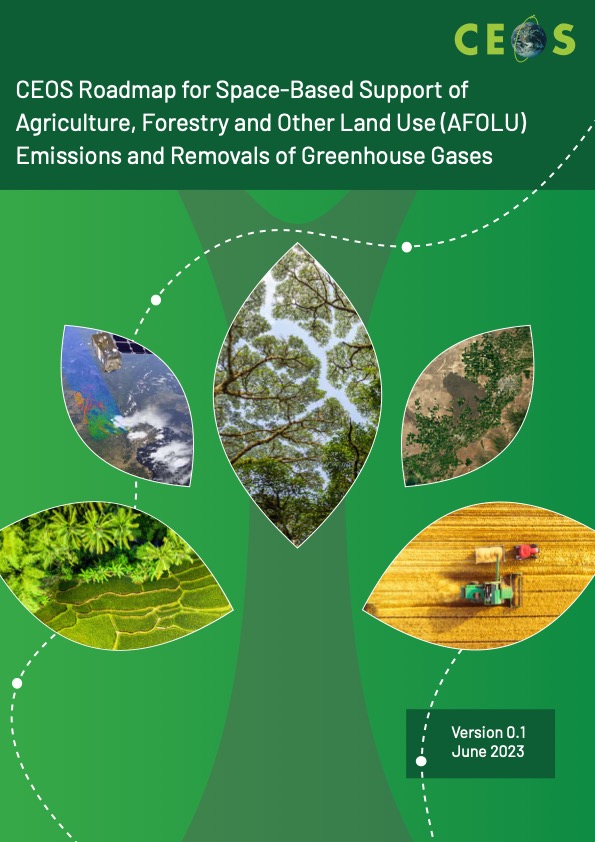 LSI-VC Forests & Biomass team has developed this roadmap over the past 3 years to guide future CEOS efforts in this area
We ask that Principals endorse this Roadmap at the 2023 CEOS Plenary
And agree to the group developing a short-form appendix of actions for tracking and implementation by LSI-VC (for SIT-39, Tokyo)
THANKS to the many and varied contributors over the last 2-3 years!